Дислокация сети торговли, общественного питания и бытового обслуживания населения Слонимского района на 1 августа 2023 г.
Количество магазинов и
павильонов  –   471  (46,5 тыс. м2)

Количество общедоступных объектов общественного питания – 52 (1994 мест)

Количество объектов бытового
обслуживания населения  – 197

Автомагазины – 9:
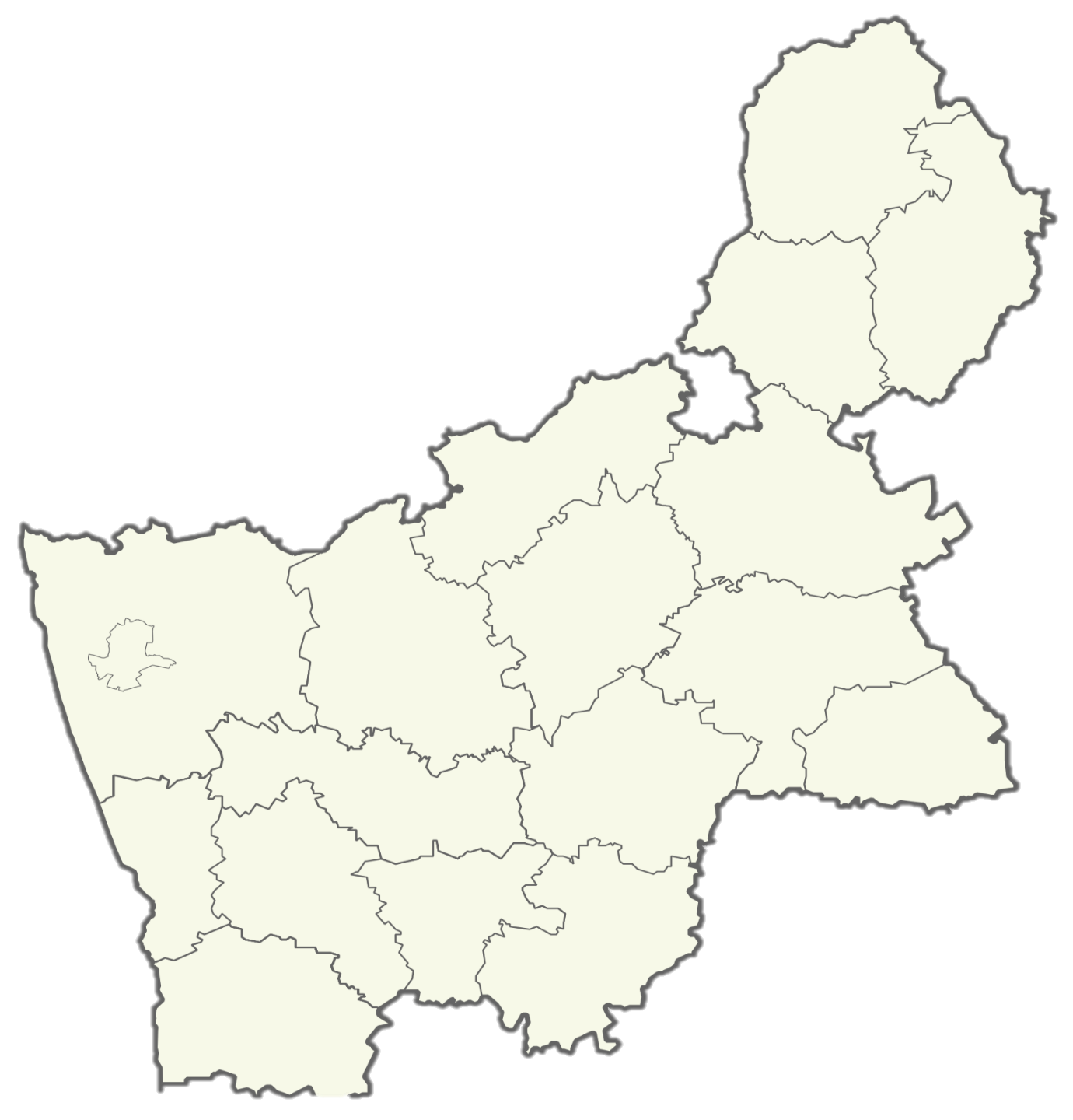 Островецкий
За январь-июль 2023
в районе изменилось количество:

торговых объектов – уменьшилось на 15; 

        торговая площадь – увеличилась на 5,2 тыс. м2; 

объектов
общественного питания – 
– увеличилось на 2,

        мест  –  увеличилось на 22;

объектов бытового обслуживания
населения – увеличилось на 8;
Сморгонский
Ошмянский
Вороновский
Ивьевский
Лидский
Гродненский
Новогрудский
Щучинский
Гродно
Мостовский
Кореличский
Дятловский
Берестовицкий
Зельвенский
471
52
Волковысский
Слонимский
197
9
Свислочский